Artificial IntelligenceLecture No. 28
Summary of Previous Lecture
Machine learning
Machine learning / Data mining
Algorithm types
Today’s Lecture
Supervised
Artificial Neural Networks
Perceptrons
Supervised learning
In Supervised learning a task  is to give data to a function from labeled training data.
The training data consist of a set of training examples. 
In supervised learning, each example is a pair consisting of an input object and a desired output value. 
A supervised learning algorithm analyzes the training data and produces an inferred function, which can be used for mapping new examples. 
An optimal scenario will allow for the algorithm to correctly determine the class labels for unseen instances. This requires the learning algorithm to generalize from the training data to unseen situations.
Factors to consider
Factors to consider when choosing and applying a learning algorithm are:
Heterogeneity of the data
Input features be numerical and scaled to similar ranges
Support Vector Machines, linear regression, logistic regression, neural networks, and nearest neighbor methods,
Redundancy in the data 
Input features contain redundant information some learning algorithms (e.g., linear regression, logistic regression, and distance based methods) will perform poorly because of numerical instabilities.
Factors to consider…
Presence of interactions and non-linear  
If each of the features makes an independent contribution to the output, then algorithms based on linear functions (e.g., linear regression, logistic regression, Support Vector Machines, naive Bayes) and distance functions (e.g., nearest neighbor methods, support vector machines with Gaussian kernels) generally perform well. 
However, if there are complex interactions among features, then algorithms such as decision trees and neural networks work better, because they are specifically designed to discover these interactions.
Artificial Neural Networks
Artificial neural network (ANN) is a machine learning approach that models human brain and consists of a number of artificial neurons.
Neuron in ANNs tend to have fewer connections than biological neurons.
Neural Networks
A large number of very simple neuron like processing elements
A large number of weighted connections between the elements
Highly parallel, distributed control
An emphasis on learning internal representations automatically
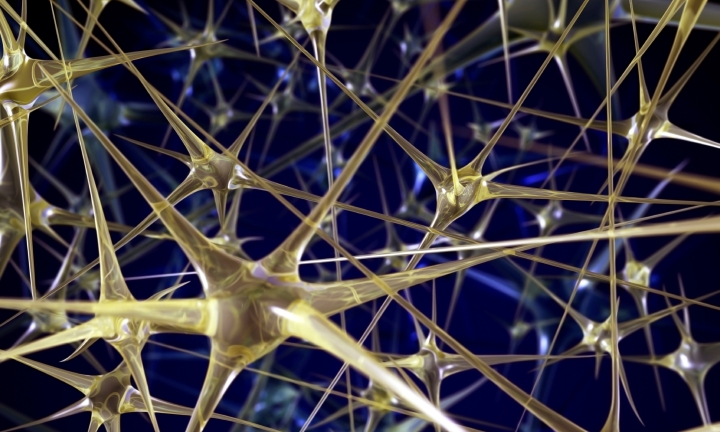 Why Neural Nets?
Solving problems under the constraints similar to those of the brain may lead to solutions to AI problems that might otherwise be overlooked.
Individual neurons operate relatively slowly, but make up for that with massive parallelism.
The Parts of a Neuron
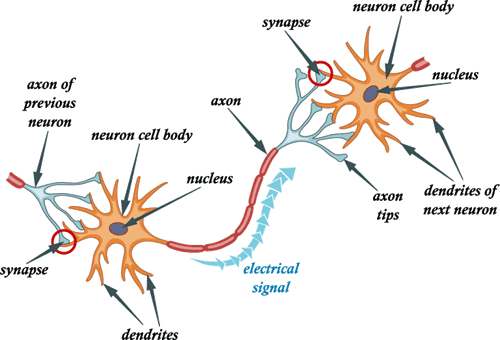 How it Works
Each neuron has branching from it a number of small fibers called dendrites and a single long fiber, the axon.
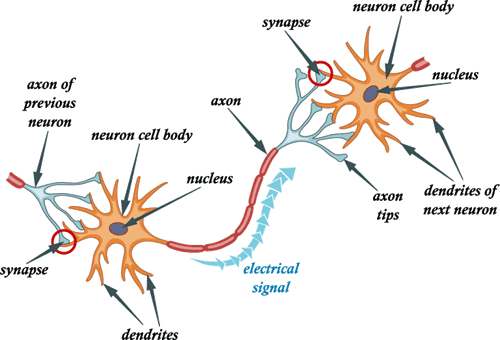 How it Works
The axon eventually splits and ends in a number of synapses which connect the axon to the dendrites of other neurons.
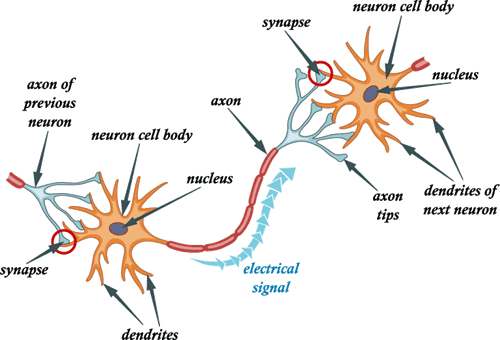 How it Works
Communication between neurons occurs along these paths. When the electric potential in a neuron rises above a threshold, the neuron activates.
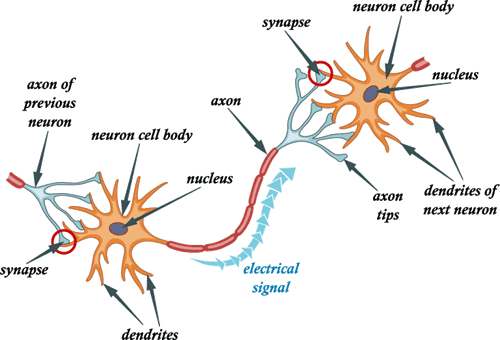 How it Works
The neuron sends the electrical impulse down the axon to the synapses.
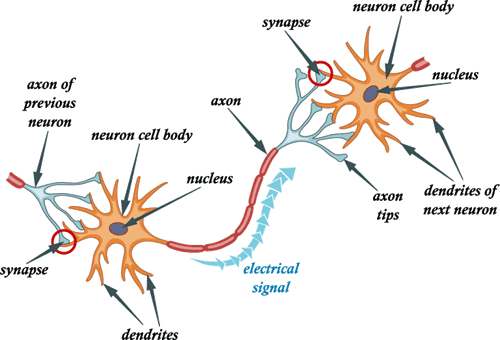 How it Works
A synapse can either add to the electrical potential or subtract from the electrical potential.
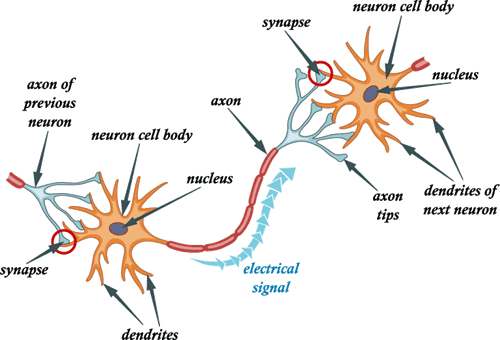 How it Works
The pulse then enters the connected neuron’s dendrites, and the process begins again.
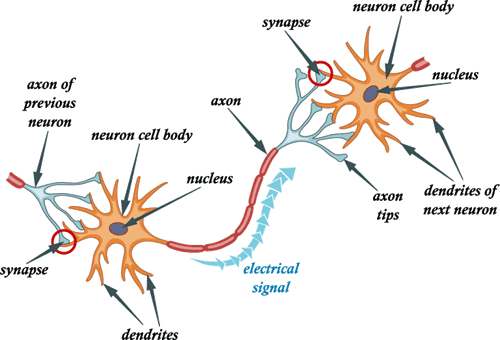 Portion of a network: two interconnected cells.
Signals can be transmitted unchanged or they can be altered by synapses. 
A synapse is able to increase or decrease the strength of the connection from the neuron to neuron. This is where information is stored.

The information processing abilities of biological neural systems must follow from highly parallel processes operating on representations that are distributed over many neurons. 
One motivation for ANN is to capture this kind of highly parallel computation based on distributed representations.
Warren and Walter, 1943
Modern era of neural networks starts in the 1940’s, when Warren and Walter (a mathematician) explored the computational capabilities of networks made of very simple neurons

A Warren and Walter network fires if the sum of its excited inputs exceeds its threshold, as long as it does not receive an out of scope Input

Using a network of such neurons, they showed that it was possible to construct any logical function
Neural network representation
An ANN is composed of processing elements called perceptrons, organized in different ways to form the network’s structure.
Processing Elements
An ANN consists of perceptrons. Each of the perceptrons receives inputs, processes inputs and delivers a single output.
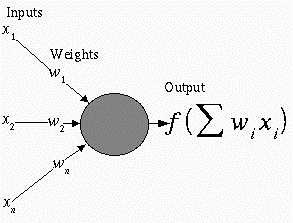 The input can be raw input data or the output of other perceptrons. The output can be the final result (e.g. 1 means yes, 0 means no) or it can be inputs to other perceptrons.
Perceptrons
A perceptron takes a vector of real-valued inputs, calculates a linear combination of these inputs, then outputs 
a 1 if the result is greater than some threshold  
–1 otherwise. 
Given real-valued inputs x1 through xn, the output o(x1, …, xn) computed by the perceptron is
 
		o(x1, …, xn) = 1 	if w0 + w1x1 + … + wnxn > 0
			           -1	otherwise
   	where wi is a real-valued constant, or weight.
Notice the quantify (-w0) is a threshold that the weighted combination of inputs w1x1 + … + wnxn must surpass in order for perceptron to output a 1.
To simplify notation, we imagine an additional constant input called Bias value  x0 = 1, allowing us to write the above inequality as 
             n
           i=0 wixi >0

Learning a perceptron involves choosing values for the weights w0, w1,…, wn.
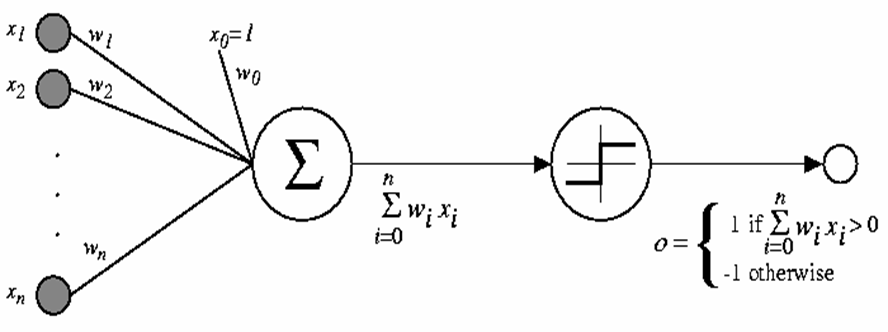 b (bias)
Representation Power of Perceptrons
We can view the perceptron as representing a hyperplane decision surface in the n-dimensional space of instances (i.e. points). The perceptron outputs a 1 for instances lying on one side of the hyperplane and  outputs a –1 for instances lying on the other  side, as in ,
Some sets of positive and negative examples cannot be separated by any hyperplane. 

Those that can be separated are called linearly separated set of examples.
Perceptron Training
1 if  wi xi >t
Output= 
                          -1 otherwise
{
i=0
Linear threshold is used. 
W - weight value
t - threshold value
W = 1.5
X
t = 0.0
W = 1
Y
Simple network
1 if  wi xi >t
output=
                         -1 otherwise
{
i=0
For AND
A B Output
0 0     0
0 1     0
1 0     0
1 1     1
W = ?
x
T
W = ?
W = ?
y
Training Perceptrons
What are the weight values?
Initialize with random weight values
W = -0.8
x
t = 0
W = 0.5
W = 0.5
y
Training Perceptrons
For AND
X Y Output
0 0     0
0 1     0
1 0     0
1 1     1
Decision hyperplane :
	w0 + w1 x1 + w2 x2 = 0
	-0.8 + 0.5 x1 + 0.5 x2 = 0
W = -0.3
x
t = 0.0
W = 0.5
W = 0.5
y
Training Perceptrons
For  OR
X Y Output
0 0     0
0 1     1
1 0     1
1 1     1
1
1
1
Decision hyperplane :
	w0 + w1 x1 + w2 x2 = 0
	-0.3 + 0.5 x1 + 0.5 x2 = 0
Summery of Today’s Lecture
Supervised
Artificial Neural Networks
Perceptrons